Reformation survey
Part II: Reformation outside germany
Huldrych Zwingli1484-1531
Born in Wildaus, Switzerland
2 uncles worked in the church
Entered university system
Dominicans tried to recruit for music
Entered University in Vienna
Expert in Greek, Latin, and Hebrew
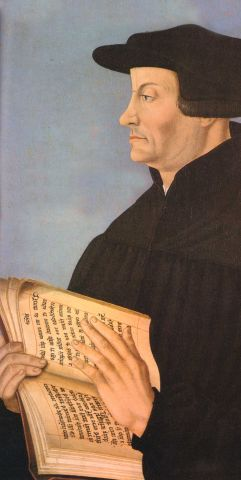 Zwingli
Corresponded with Erasmus
Entered the priesthood in 1506 at Glarus
Left Glarus in 1516 over mercenary
Took up new post at Einseideln
Zwingli
1518 Indulgence Crisis
Bernhardin Samson returns to Rome
No backlash
Leo X offers to recall and punish if he had exceeded his authority
zwingli
1523 published his 67 Artikel
Defended his theses before the council of Zurich
Focused on scriptural faith
His teachings were accepted in Zurich
Zwingli
Theological positions:
Rejected the Pope
Mass as remembrance only
Rejected intercession of saints
Rejected good works
Rejected clerical celibacy
Rejected excommunication
Rejected purgatory
Priestly consecration is not in scripture
Priests must preach the word of God
Zwingli
Zwingli and Luther
Met at the Colloquy of Marburg (1529)
Agreed on the condemnation of the Anabaptists
Agreed on many issues
Could not find agreement on Eucharist
Diet of Augsburg no consensus
1531 dies at Second War of Kappel
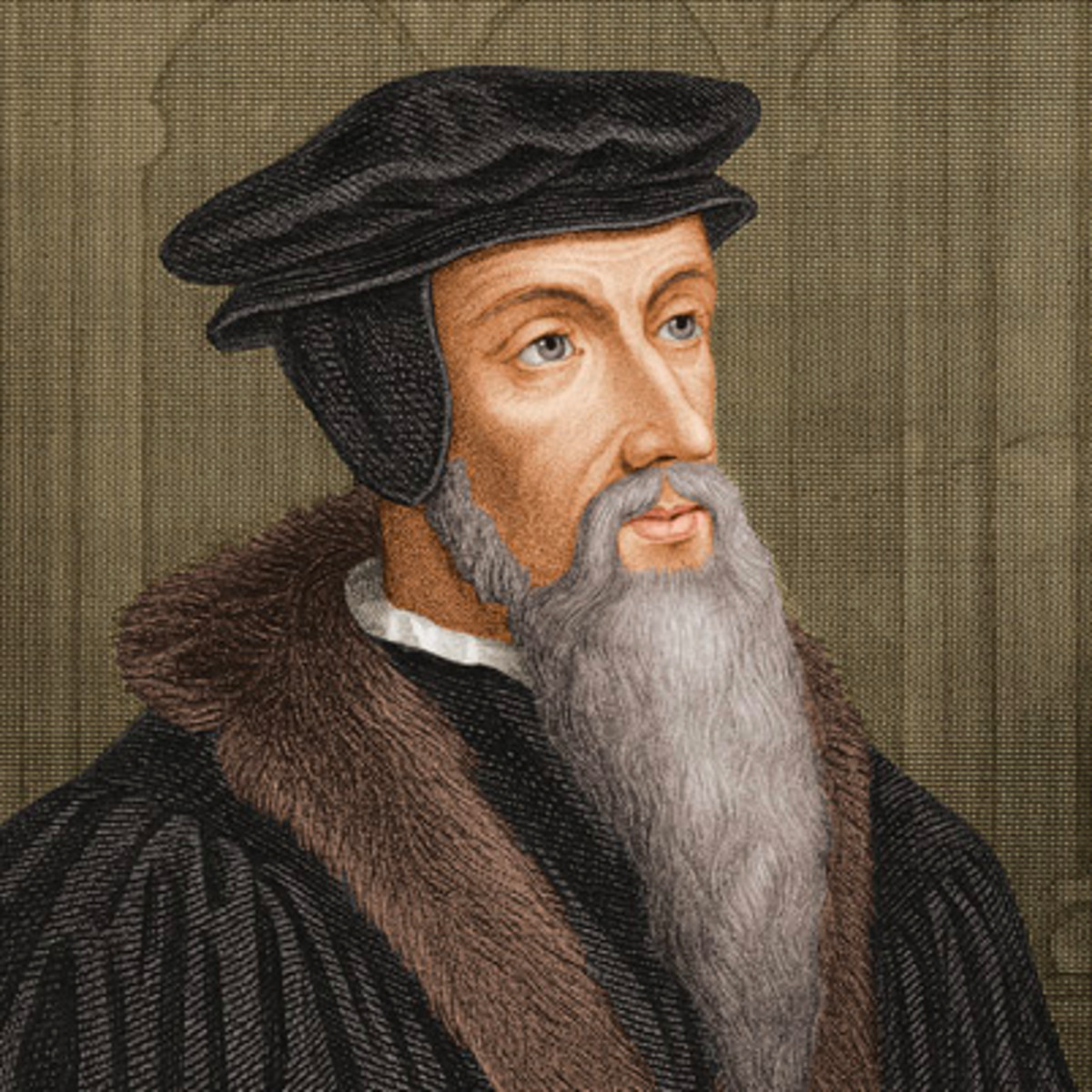 John Calvin1509-1564
Born in Noyon, France
Middle class family
Sent to University of Paris in 1523 to be a priest
1528 to 1531 went to Orleans and Bourges for law
Calvin
Exposed to Humanism at university
Influenced by Erasmus
Studied Greek, Hebrew, and Latin
Left Paris in 1533
Settled in Basel, Switzerland
Calvin
Basel began gradual transition to Protestantism
Begins what will become Institutes of Christian Religion
1536 invited to stay in Geneva and help Protestantism
1538 kicked out of Geneva over excommunication
Calvin
Refuge in Strasbourg
Pastor for French refugees
1541 invited back to Geneva
Calvin
Town council enacts Ecclesiastical Ordinances
Education of townspeople, especially children
Church order
Pastors, teachers, elders, and deacons
Civil life to conform to God’s law
Measures against gambling, dancing, and swearing
Calvin
Theology that agreed with Luther
Original sin
Sola scriptura
Necessity of grace
Justification by faith alone
Calvin
Theological differences
Double predestination
Spiritual Eucharist
Authority of clergy
Necessity of holy life
Worldly institutions
Calvinism
Dominant form of Protestantism in Europe
Highly influential in England
Basis for Puritanism
Huge effect on USA
Thomas Cranmer1489-1556
Born in Aslacton, England
Family was low ranking gentry
Thomas had to go to the church (2nd son)
Fellowship at Jesus College
Met w/ Tyndale, Barnes and Bilney
Little Germany
Cranmer
Henry VIII
Married Catherine of Aragon
No sons
Wanted to marry Anne Bolyn
Luther advised strongly against divorce
Said polygamy would be preferable
Melanchthon advised polygamy
Cranmer
1529 Cranmer meets Henry
1532 Cranmer sent to Emperor Charles V
Meets with German reformers
1532 Archibishop Warham dies
Cranmer appointed Archbishop of Cantebury (1533)
Annuls marriage to Catherine and declares marriage to Anne valid
Cranmer
Marriages
1536 Anne Boleyn
1540 Anne of Cleves
1542 Catherine Howard
Cranmer
Henry separates from Rome in 1534
Declares himself Supreme Head of the Church in England
Assisted Cromwell in producing English Bible
Mandatory in 1538
1538 Cranmer abandons transubstantiation
1547 accession of Edward VI
Cranmer
1547 Book of Homilies
1549 and 1552 English Book of Prayer
1553 Forty-Two Articles
Later reduced to 39 and accepted by Anglican Church
November 1553 executed for heresy by Queen Mary I
Cranmer
Theology
Mix of evangelical and reformed
Liturgy and vestments look Catholicish
Trinity and justification = Augsburg
Eucharist and Predestination = Calvinist
Still used by the Anglican Church and Church of Ireland
John Knoxc. 1514 - 1572
Born Haddington, Scotland
Little known about his early life
University of St.  Andrews
Priests orders 1540
Contact with George Wishart
Wishart a Reformed leader
Martyred 1546
Knox
Helped in the formulation of the 42 Articles
Especially against corporal presence in the Eucharist
Preached in London, Kent, and Buckinghamshire
Fled England when Mary ascended
Developed his ideas of resistance to leaders who oppose “true religion”
Justifiable Resistance
Preached in Geneva
1559 return to Scotland
Knox
French non-sense
Alliances with the French threatened Scottish sovreignity
Knox struck a deal with Elizabeth I
French give up on Scotland
Treaty pulls French and English troops out of Scotland
Scottish Parliament
Scots Confession (Knox)